Utveckling bilsäkerhet 1980-2018
Anders Kullgren
Baseras på verkliga olyckor
Nationell trafikolycksdata (STRADA):
1)  STRADA polis
	polisrapporterade tvåbilskrockar i Sverige 202 360 mellan 1994-2018
2)  STRADA sjukvård
	skadade personer rapporterade av akutsjukvården 59 215 mellan 2003-2018
   Säkerhetsmått - risk att få en dödande eller   invalidiserande skada när krocken väl skett
2
Utveckling sedan 80-taletRisk för död eller invaliditet (>10%)
-74%
Utveckling sedan 80-talet Dödsrisk
-88%
4
Utveckling bilsäkerhet
5
Utveckling bilsäkerhet
6
Utveckling olika bilstorlekar, risk för invaliditet >10%
Utveckling personskador, risk för invaliditet över 10%
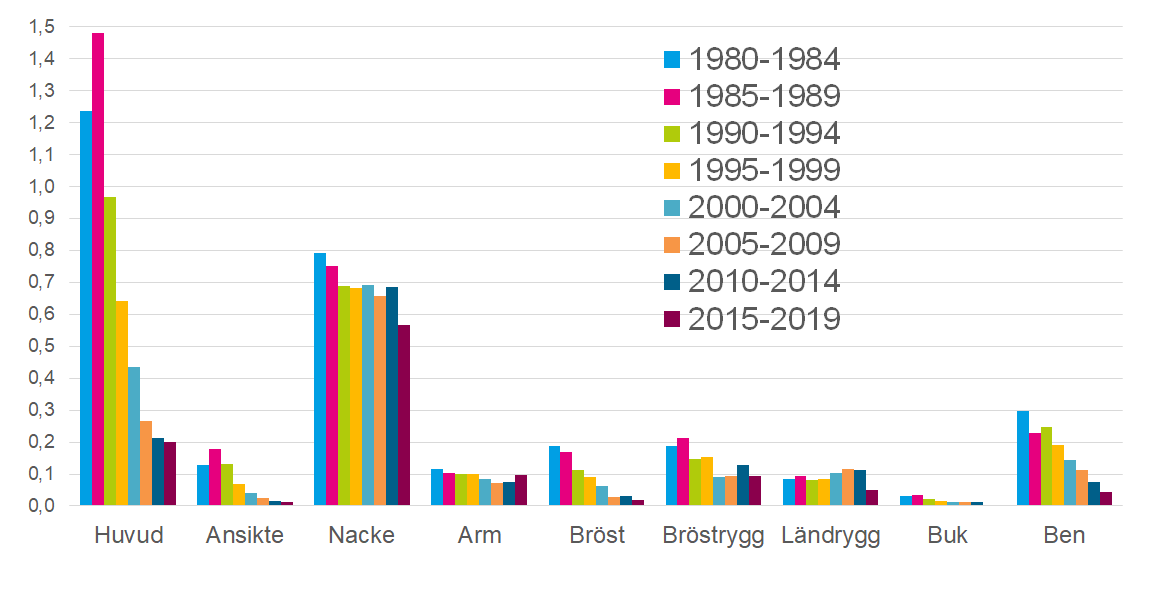 Utveckling personskador, risk för invaliditet över 1%
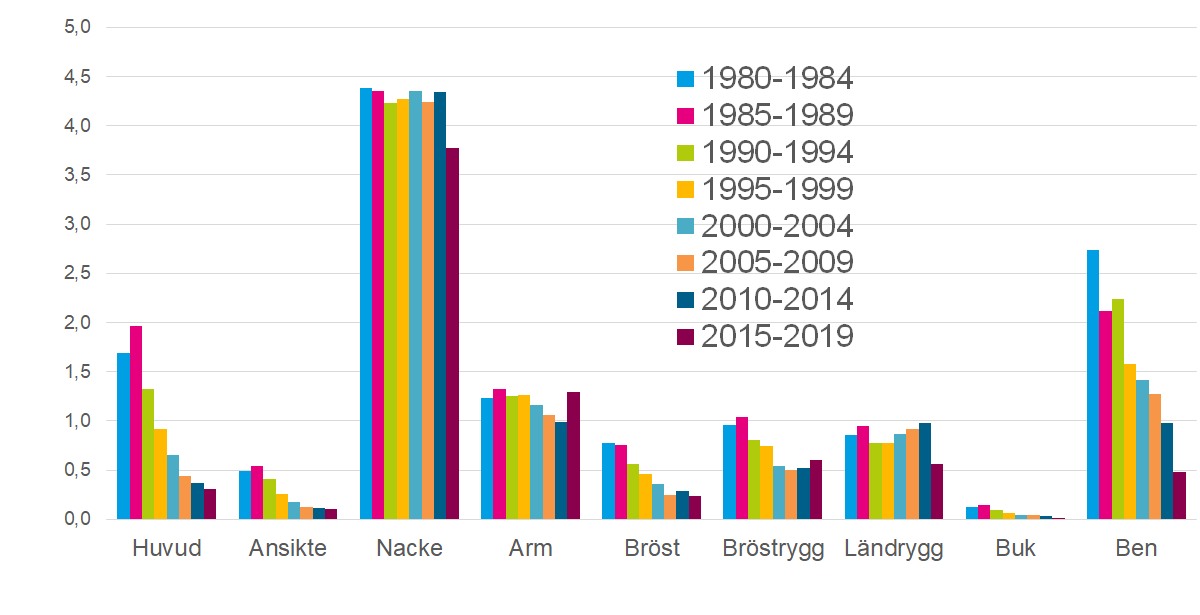 Euro NCAP korrelation
10
Euro NCAP korrelation
11